Yaşlı Olmayanlarda Sigmoid Volvulus
Dr. Emrah Şahin
İnönü Üniversitesi
Genel Cerrahi ABD
Sigmoid volvulus nedir? Kim yaşlıdır?
Sigmoid kolonun mezosu etrafında 1800 fazla dönmesi

Birleşmiş Milletlere göre: 60+ yaşlıdır
Amerikan Sağlık Bakanlığına göre: 65+ yaşlıdır
Sigmoid volvulusta yaş-cinsiyet ilişkisi
Yüksek posalı gıda tüketen toplumlarda, yaşlandıkça sigmoid kolon uzar (Doliko-kolon)
Dar mezenter etrafında sigmoid kolon döner ama <1800 fizyolojik dönmeler spontan detorsiyone olur
Alt karın-pelvis geniş değil ise (zayıf erkek fenotipi) detorsiyon olamaz
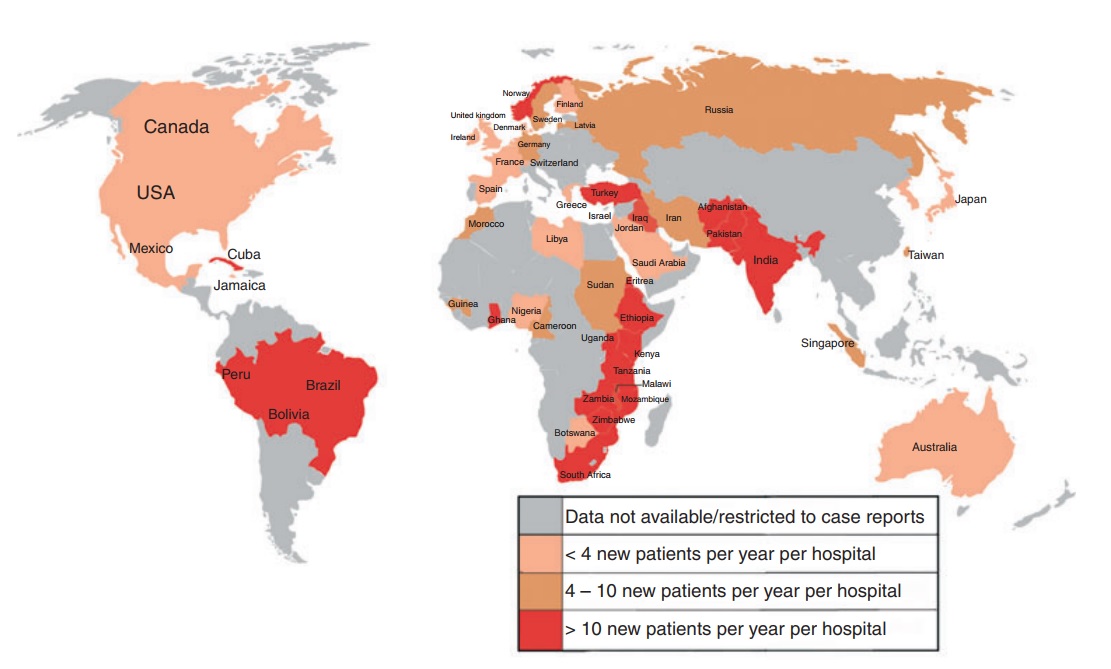 Raveenthiran V, Madiba TE, Atamanalp SS, De U. Volvulus of the sigmoid colon.  Colorectal Dis. 2010;12:1-17
İnönü Üniversitesi sigmoid volvulus hastalarının dağılımı
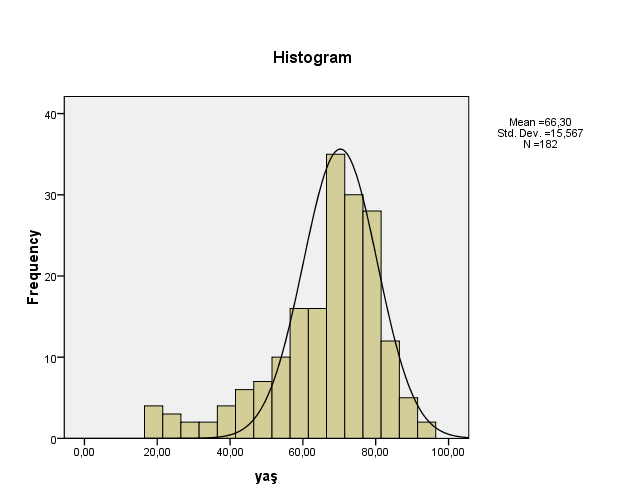 Ortalama yaş: 66
Ortanca yaş: 70

Erkek: %82
Kadın: %18
?
Amaç
60 yaş altı sigmoid volvulus hastaları diğerlerinden farklı mı?
Gruplar
<60 yaş:       42 hasta (%23)
60+ yaş:	140 hasta (%77)
İnönü Üniversitesi sigmoid volvulus hastalarının yaş ve cinsiyete göre dağılımı (n:182)
60+ yaş E/K: 6/1
<60 yaş E/K: 3/1
<50 yaş E/K: 1.5/1
<40 yaş E/K: 1.2/1

Yaş azaldıkça E/K oranı azalıyor
Ko-morbiditeler
<60 yaş	%41
60+ yaş	%56
p=0,13
Ko-morbiditeler
<60 yaş 	60+ yaş	  p
Astım			     %29            %11		0,05
Diabet			     %18	   %3		0,04
Mental retardasyon 	     %23               0	          <0,01
Genç sigmoid volvuluslarda etiloji farklı olabilir
19 yaşında kadın: Doğum sonrası sigmoid volvulus
19 yaşında erkek: Mental retarde, aganglionik kolon (?), Hirschsprung (?)
Genç yaşta görülen sigmoid volvulusların tedavileri farklı mı?
Hirschsprung hastalığı şüphesi yok ise tedavi prensipleri aynı
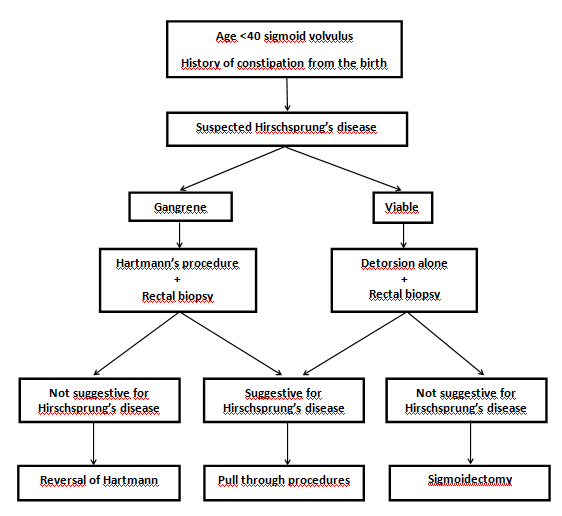 Sonuç
Yaş azaldıkça sigmoid volvulus hastalarında kadın/erkek oranı eşitleniyor 
Genç hastalarda mental retardasyon ile birliktelik daha fazla
Aganglionik kolon/Hirschsprung hastalığı yaşlı olmayan sigmoid volvuluslarda ekarte edilmeli